PULPA İLTİHAPLARI
     (PULPİTİSLER)
İltihap; her hangi bir dış irritana karşı canlı dokuların vermiş olduğu hücresel, vasküler ve lenfatik bir yanıttır ve kapiller çeperlerinde permabilite artışı, hücreler ve hücreler arası madde de yapısal ve metabolik bozulmalar üzere 2 ana değişim görülür. Pulpa bir bağ dokusu olduğundan vücudun herhangi bir yerindeki gevşek bağ dokusunun gösterdiği iltihap evreleri izlenir.
Pulpa patolojisinde klinik semptomlar ve histolojik bulgular arasında kesin ilişkiler bulunmaması nedeniyle pulpa hastalıklarının tanısı, sınıflandırılması histopatolojik bulgular yerine klinik semptomlar ve radyografik incelemelerle yapılmaya çalışılır. Genelde pulpa iltihapları reversible pulpitisler, irreverisible pulpitisler, ülseratif ve hiperplastik pulpitisler, nekroz şeklinde gruplandırılabilirler.

	Sınıflandırma, hastalıklara tanı konulmasında ve tedavi planlamasında yol gösterme açısından önemli bir konudur. Histopatolojik sınıflandırma
	Akut pulpa iltihapları; Pulpa hiperemesi, Pulpitis seroza, Pulpitis pürülenta
	Kronik pulpa iltihapları;  Pulpitis ülseroza, Hiperplastik pulpitis
	Pulpanın canlı olmadığı durumlar;  Pulpa nekrozu, Pulpa gangreni
     Pulpa dejenerasyonları; Pulpa atrofisi, Pulpa kalsifikayonu, Vakuollü dejenerasyon, Fibrotik dejenerasyon, Hiyalinli dejenerasyon,  Amiloid dejenerasyon, Yağlı dejenerasyon
Klinik sınıflandırma;
Normal  pulpa
Pulpa iltihabı
A) Geri dönebilen (Reversible) pulpitis
			 Semptomatik 
			 Asemptomatik
B) Geri dönmeyen (İrreversible) pulpits 
			  Semptomatik 
			  Asemptomatik
				Ülseratif pulpitis, Hiperplastik pulpitis
Pulpanın canlı olmadığı durumlar
Pulpa nekrozu, Pulpa gangreni
İnternal kök rezorbsiyonu
Pulpa dejenerasyonları
Yetersiz endodontik  tedavili dişler
			 Semptomatik 
			  Asemptomatik
Reversible pulpitis; dentin hipersensitivitesi ve hiperemiyi içerir. İltihap devamlılık gösteren dinamik bir olaylar bütünüdür ve pulpada 1,2 faz aynı anda bulunabilir. Hiperemi genel anlamda pulpa dokusunu damarlarının genişlemesi ve kanla dolması olayıdır. Hiperemiye neden olan faktör ortadan kaldırılınca pulpa tekrar eski haline döner.
Hipereminin nedenleri:
Çürük
Yüksek dolgu ve kron
Kaidesiz dolgu
Politür hataları
Şiddetli gripal enfeksiyon
Sinüzit
Hamilelik ve mensturasyon
Servikal rezorbsiyon
Oklüzal atrizyon 
Tüm operatif işlemler
Derin periodontal küretaj
Dentin kanalcıklarını açılmasına yol açan mine kırıkları
Klinik Belirtiler
Proveke ( uyarana bağlı ) ağrılar
(soğuk, sıcak, tatlı ve ekşi yiyecek ve içeçekler)
Kısa süreli ağrılar ( 1 dk )

Yeni bir uyaran gelmedikçe devam etmeyen ve etken kalktığında kesilen ağrı
Radyografide; çürük veya kavite preparasyonu izlenir. Perküsyon hassasiyeti görülmez. Termal testlerde pulpa sıcaktan daha çok soğuk uyaranlara cevap verir. Elektik pulpa testinde akım en düşük düzeyde verilmelidir.
Tedavi yaklaşımı
Öncelikle operatif işlemler kontrollü bir şekilde yapılmalı toksik ve irritan maddelerin kullanılımından kaçınılmalı yani hipereminin oluşmamasına gayret edilmelidir. Tedavide kalsiyum hidroksit, çinko oksit öjenol gibi sedatif materyaller, MTA gibi doku dostu maddeler kullanılmalıdır. Hiperemiyi  oluşturan etiyolojik faktörün kısa sürede ortadan kaldırılması gerekir. Örneğin sebep yüksek dolgu nedeniyle oluşan oklüzal travma ise oklüzal uyumsuzluk derhal giderilmelidir.
LATENT FAZ
Patojen stimulusun dokuya ulaşımı ve ilk belirtilerin ortaya çıkması arasındaki evreye Latent faz denir.
Histopatolojisi;
Kapillerlerde endotel hücrelerin nükleusları birbirinden uzaklaşmış,
Çok az bir miktar lökosit infiltrasyonu ve az sayıda damar dışına çıkışı (ekstravazyon),
Bu evrede damar dışına sıvı çıkışı yok,
Genellikle bakteriler yok, toksinleri olabilir,
Hücreden fakir bölgedeki damarlarda belirgin dilatasyon görülür.
Uzun süreli vazodilatasyon sonucu damarlarda kan hacmi artar buna bağlı olarakta pulpa içi basınçta artış görülür. Yine vazodilatasyon sonucu plazma sıvısının kaybı yani ödem, az miktarda da lökosit infiltrasyonu izlenir. Daha sonra genişlemiş kapillerler içinde kan akımı yavaşlar ve durur. Bu duruma staz denir ve ortama oksijen taşınması aksamış ve kesilmiştir.
Pulpanın savunma gücü uzun süreli ve şiddetli dış etkilere karşı koyamaz ve hiperemi ilerleyerek irreversible pulpitis evresine geçilir. Bu aşamada pulpada eksüdatif olgular etkindir ve ağrı reseptörlerinin eşik sınırlarını geçen pulpa içi basınç ağrı semptomlarında da artışa yol açar.

   İrreversible pulpitisli bir dişin klinik olarak seröz, süpüratif ya da ara evrede olduğunu bilmek mümkün değildir. Etkenler reversible pulpa iltihabı ile aynı olmak ile beraber etken ortadan kalksa  bile ağrı devam eder. Bunun yanısıra asemptaomatik kronik pulpitisli bir dişte akut alevlenme göstererek böyle bir evreye girebilir. (Çürüğün ilerlemesi ya da çürüğün temizlenmesi gibi operatif işlemler nedeniyle)
Radyografide derin çürük kavitesi ya da sekonder çürük oluşumu izlenir. Periodontal aralık ve lamina dura normal görünümdedir. 

	Klinik olarak pulpa odası kapalıdır. Perküsyon, palpasyon ve mobilite normaldir. Elektrik pulpa testinde normalden düşük akımda cevap alınır. Çoğunlukla geceleri spontan başlayan aralıklı ya da devam eden şiddetli ağrı vardır ve çenenin yarısını kaplayan tarzda yaygın ağrılar olduğu için sorunlu dişi tespit etmekte zordur.Ayrıca üzeri yumuşamış dentinle örtülü olan kaviteyi gıda artıklarının kapaması mekanik olarak ağrının artmasına yol açar. Yine başın hareketi eğilip kalkma ile de ağrı görülebilir.
Spontan başlayan ve gittikçe artan ağrının nedeni zamanla ölü hücrelerin odak oluşturması nedeniyle pulpa içi basıncın artması ve artan iltihabın sensitize olan preferal sinirlerin uyarılma eşiklerini düşürmesidir.

	Termal uyaranlara verilen cevap reversible pulpitisle aynı olmakla birlikte etken kalktığında bile irreversible pulpitislerde ağrı devam eder. İltihabın ilerlemesiyle ısının kan damarları üzerinde genişletici etkisi sıcağa verilen cevabı artırır ve damarlarda büzülme yaparak pulpa içi basınçı düşürmesiyle de soğuk ağrıyı dindirir.
TEDAVİSİ :

Anestezi altında kök kanal tedavisidir.
ÜLSERATİF VE HİPERPLASTİK PULPİTİS
Bu evrede akut evredeki eksüdatif ürünler çürük lezyonunda direne olmakta, venöz veya lenfatik dolaşımla absorbe edilmekte, komşu bağ dokusuna doğru yayılmakta veya bütün bu olaylar birlikte olmaktadır. Buna bağlı olarakda pulpa içi basınç periferal ağrı reseptörlerinin eşik sınırının altına düşmekte dolaysıyla bu evrede ağrı duyulmamaktadır. Kronik terimi eşik altı pulpa içi basıncı ifade etmektedir. Yani kronik evrede eksüdatif (akut) cevap azalmış, pulpa içi basınç eşik sınırlarının altına inmiş, ağrının duyulmadığı ve eksüdadif  bölgenin etrafında granülasyon dokusunu oluştuğu bir tablo oluşmuştur. Bu aşamada proliferatif etkinlik öne çıkmıştır.
İrritan etki artmadıkça eksüdatif bölgeler bulunsa da granülasyon dokusu oluşarak iyileşme ve tamire yönelik belirtiler görülür. Ancak ortamda bulunan toksik maddeler iyileşmeye izin vermez. Kronik evrede en çok bulunan iltihabi hücreler lenfositler, plazma hücreleri ve makrofajlardır.
PULPİTİS ÜLSEROZA:
Pulpa odası açıldığı için çürük ve ağız ortamındaki tüm mikro organizmalar pulpaya geçmiş ve pulpada kendini korumak için yüzeyinde ülser tabakası (apse) oluşturmuştur.
Apse granülasyon dokusu ile çevrelenmiştir ve bu durum için pulpanın “kronik apsesi” terimi kullanılır. Granülasyon dokusu; fibrovasküler doku ve kronik iltihap hücrelerinden oluşmaktadır. Bu tabakanın altında çürük yayılırken pulpa hem sklerotik hemde irritasyon dentini oluşturarak bir müddet daha savunmaya devam eder.
Zamanla çürük ilerleyerek koruyucu dentin bariyerini harap etmeye başlar. Buna paralel olarakta komşu bağ dokusunda hafif bir vasodilatasyon ve kronik mononükleer lökosit infiltrasyonu izlenir. 
	Pulpitis ülserozada diş asemptomatiktir ancak çürük kavitesi gıda artıkları ile kapandığında ve direnaj kesildiğinde dişte hafif bir ağrı oluşabilir. 
	Anestezi altında kök kanal tedavisi yapılır.
PULPİTİS POLİPOZA          (KRONİK HİPERPLASTİK PULPİTİS )
Çürük ile ekspoze olan pulpanın bu kronik iltihabında oluşan granülasyon dokusu çürük kavitesine doğru büyür, prolifere olur (hiperplazi) ve üzeri genellikle oral mukozanın squamatöz epiteli ile kaplanır. Kronik ülseratif pulpitisli genç pulpa granülasyon dokusu geniş çürüklü kavitenin ekposür bölgesinden proliferasyona uğrar.
Polip başlangıç evresinde esas olarak granülasyon dokusu yapısındadır ve pulpa odasından dışarı çıkan bir doku görünümündedir. Çok az sinir lifleri olduğundan temas da ağrısızdır. Ancak dokununca kanama görülür. 

	Genç hastalarda hafif şiddetli uzun süreli irritasyon sıklıkla periapikal kemik birikimini stimüle eder (pulpo periapikal osteosklerosis).  Dişlerin apikalleri çevresinde özellikle geniş çürük lezyonlu alt azılarda yoğun kemik bölgesinin oluştuğu gözlenir.
Polibin gelişmesi için;
 . Pulpası açık ve geniş bir kavite
 . Dayanıklı ve genç bir pulpa 
 . Uzun süreli ve hafif şiddette bir tahriş gerekir.
Süt dişleri yada apeksi kapanmamış daimi dişlerde görülen kronik pulpitisin bu evresinde pulpa dokusunun zamanla granülasyon dokusuna döndüğü izlenir.

Klinik muayenede çürük kavitesi içinde tabanı pupa odasında olan tomurcuk şeklinde bir et parçası görülür.

Ağrı sadece çiğneme esnasında basınca bağlı olarak duyulur ve zengin bir damar ağı bulunduğundan kolayca kanar.

Elektirik pulpa testinde yüksek derecelerde ağrı duyulabilir.
Radyografik olarak
Periodantol aralık ve lamina dura normal görüntü verir.
Ayırt edici teşhisi diş eti polibi ile yapılır . Diş eti polibi kaynağını diş etinden aldığı için gelişimide diş etinden pulpa odasına doğrudur.
TEDAVİSİ:
Anestezi altında polip kesilerek ya da koterize edilerek kaviteden uzaklaştırılır ve amputasyon yada kök kanal tedavisi yapılır.
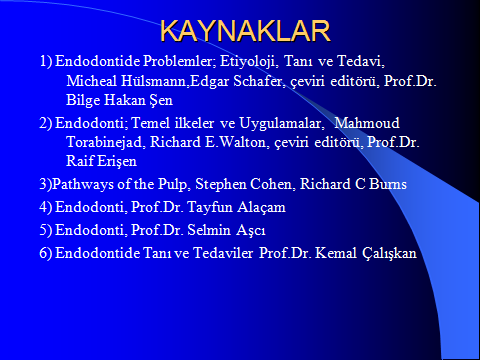